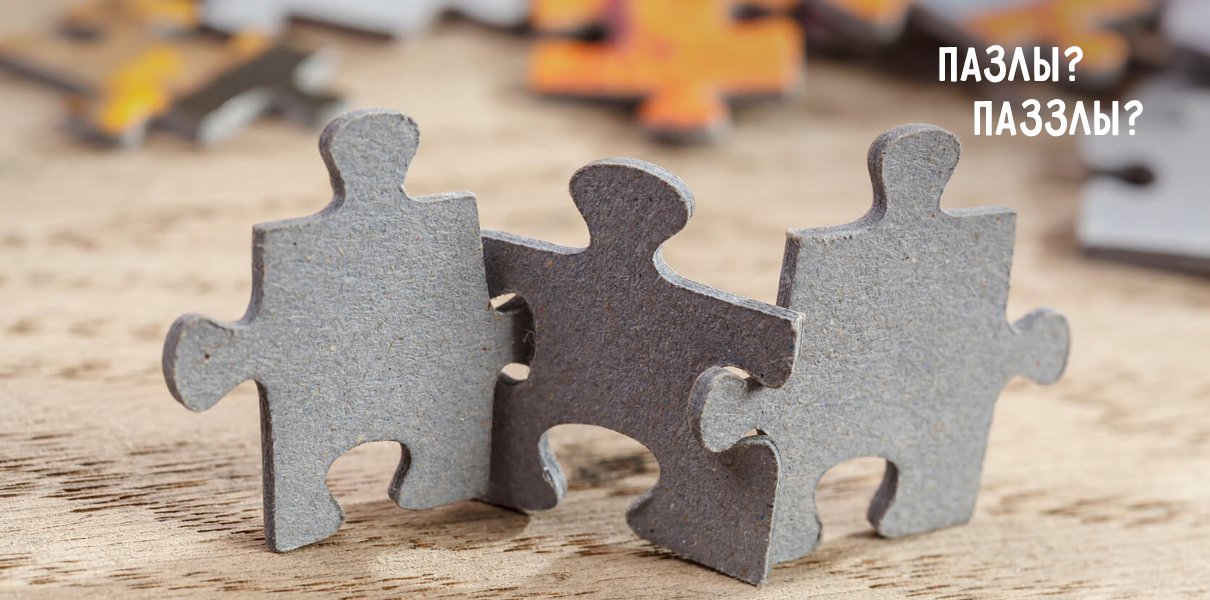 «ПЕРЕСБОРКА» ПРОЕКТА
Центр развития НКО Ульяновской области
Центр развития НКО Ульяновской области
Г. Ульяновск, ул. Радищева, д.1, каб. 110

Тел. (8422) 44-10-35 , opul-cp@yandex.ru

Подписывайтесь на наши соцсети: https://vk.com/nkocenter, https://t.me/centr_nko73
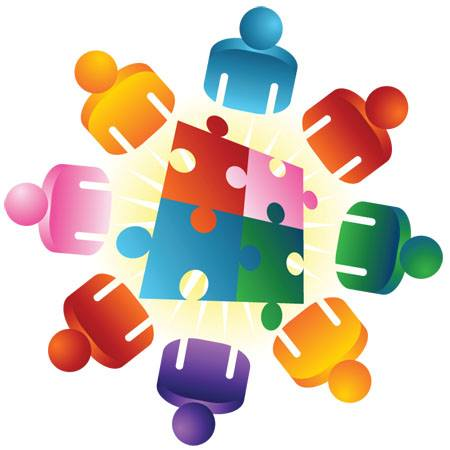 Аида Додонова

Руководитель Центра развития НКО Ульяновской области

Грантрайтер, эксперт федеральных и региональных грантовых конкурсов, член Ассоциации специалистов по оценке проектов и программ

Более 15 лет в некоммерческом секторе
Более 11 лет работы в ресурсном центре для НКО
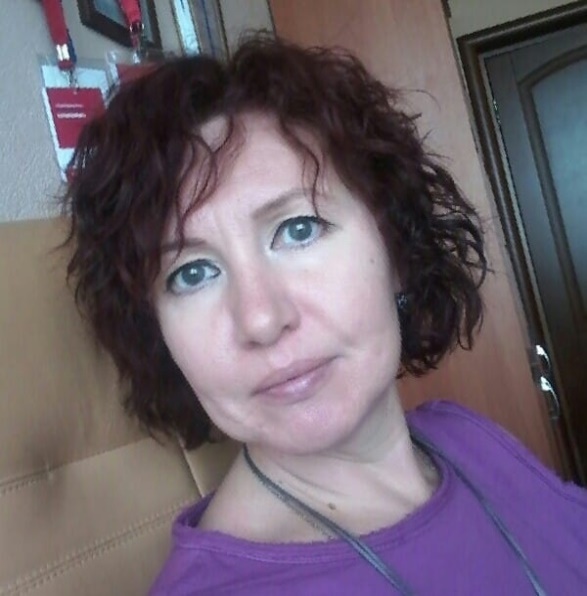 Подписаться на телеграмм-канал Центра развития НКО УО
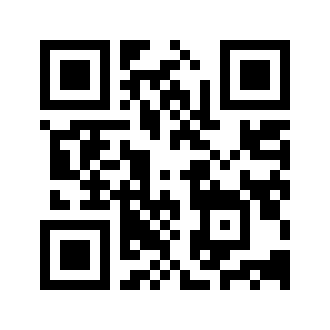 Подписаться на страничку 
Центра развития НКО УО ВКонтакте
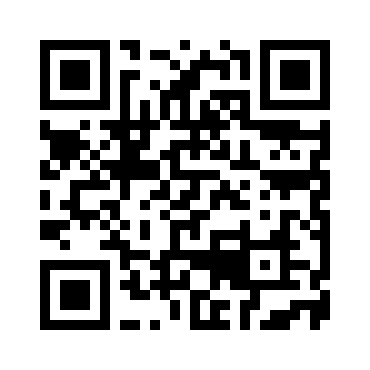 Основные документы конкурса
Положение о конкурсе 
Инструкция по заполнению заявок
Центр развития НКО
Краткое описание проекта
КОРОТКО! ИНТЕРЕСНО! 
О ГЛАВНОМ! 

 ПИШЕМ, КОГДА СОСТАВЛЕНА 
ВСЯ ЗАЯВКА!!!
Центр развития НКО
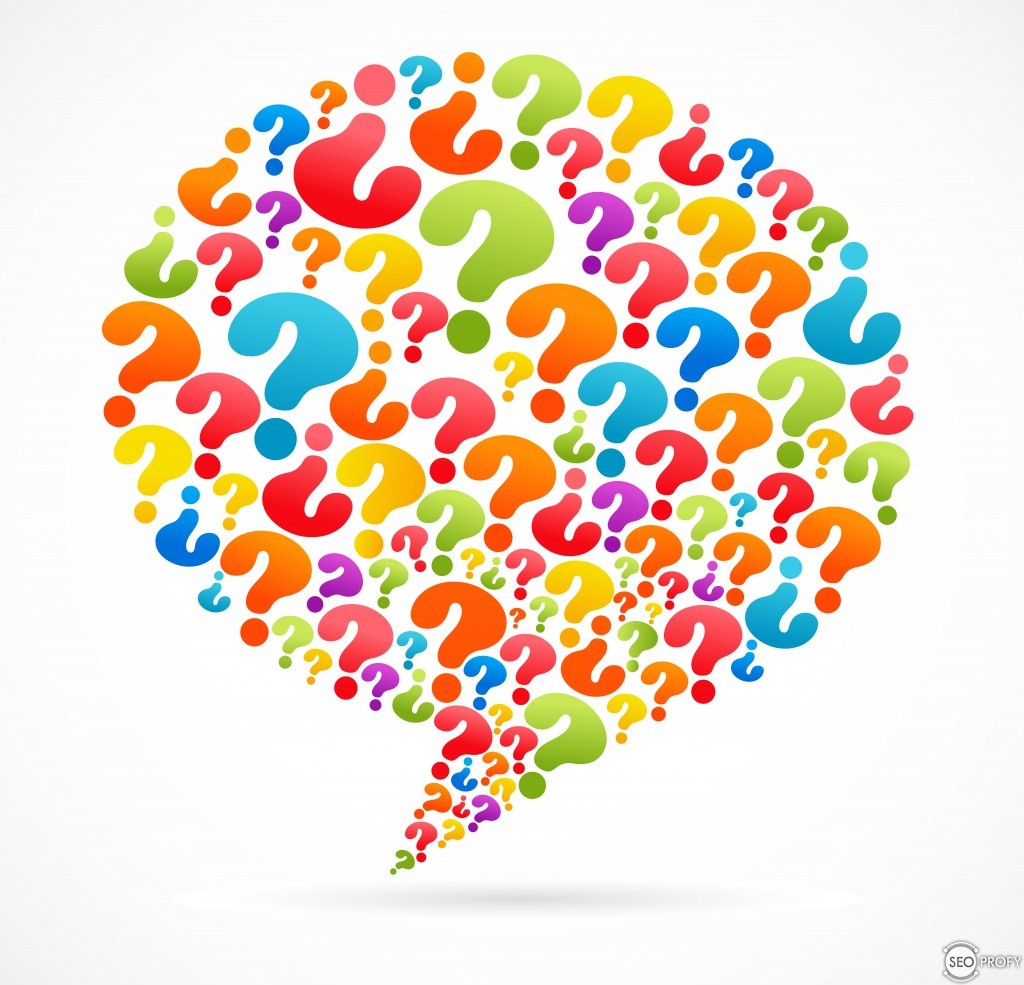 Актуальность и социальная значимость проекта
Какая целевая группа проекта? 
Какая проблема заявлена? 
Какие доказательства приведены? Достаточно ли их? 
Раскрыты ли причины возникновения? 
Кто  еще заинтересован в решении проблемы (партнеры)? 
Что уже предпринималось для решения проблемы? Почему этих действий не достаточно? Может ли организация  справиться с решением? 
Предложить  свой вариант решения?
Центр развития НКО
Где «зарыта» инновационная  составляющая
Новая целевая группа
Другая география
Новое направление (услуга, формат и пр.)
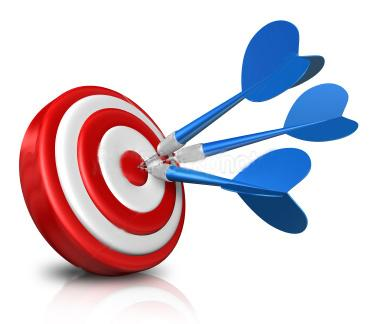 Что такое цель и откуда ее взять?
Цель — это «образ будущего», наиболее общие утверждения, отражающие позитивные изменения качества жизни.

Цель должна быть 1!!!

В цели должно быть написано что, на какой территории и для кого вы будете делать!!!
Центр развития НКО
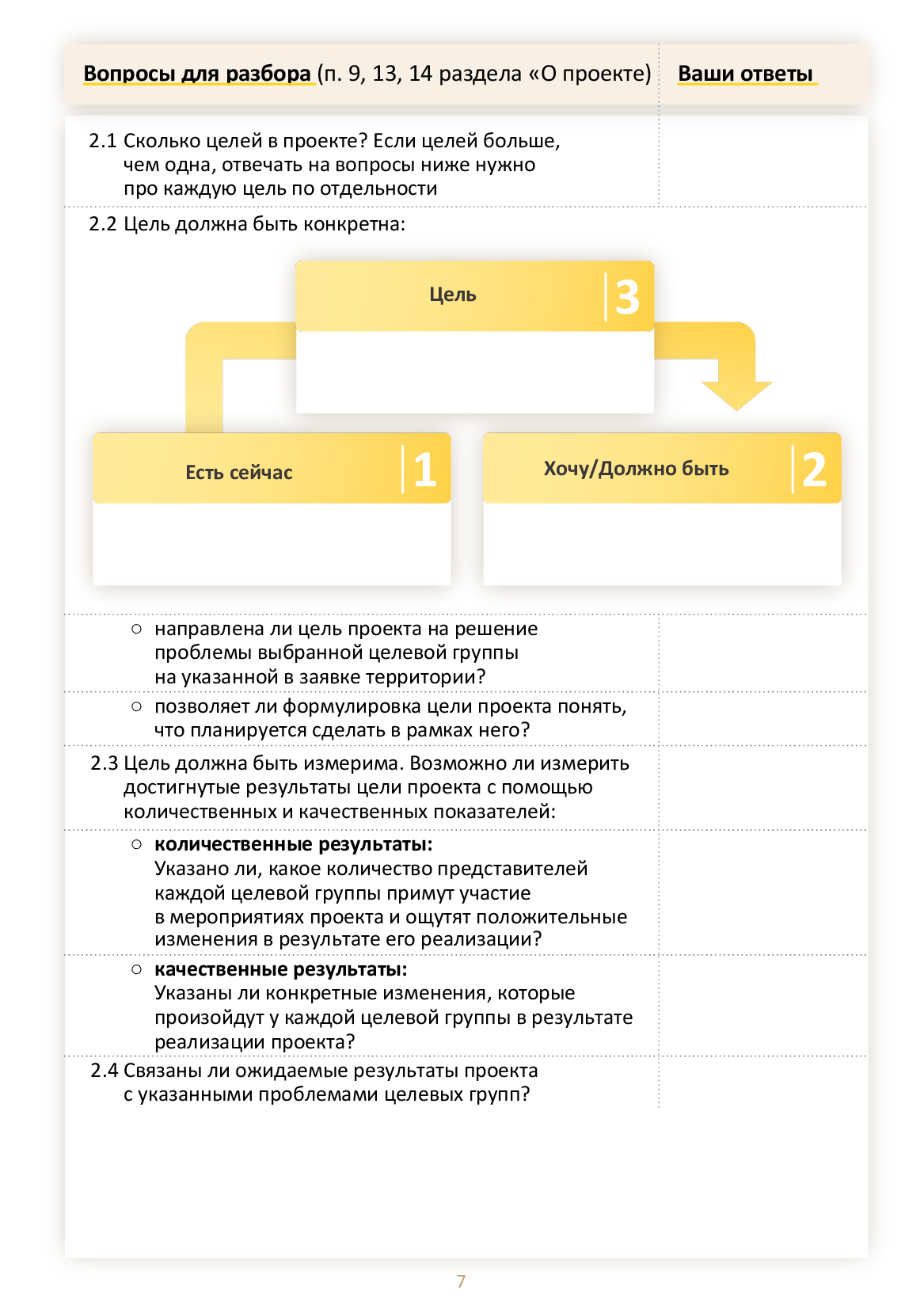 Создание для детей школьного возраста…
Описана проблема и ее причины

Например, «отсутствие у детей школьного возраста возможности…»
Описаны результаты для ЦГ и территории
Центр развития НКО
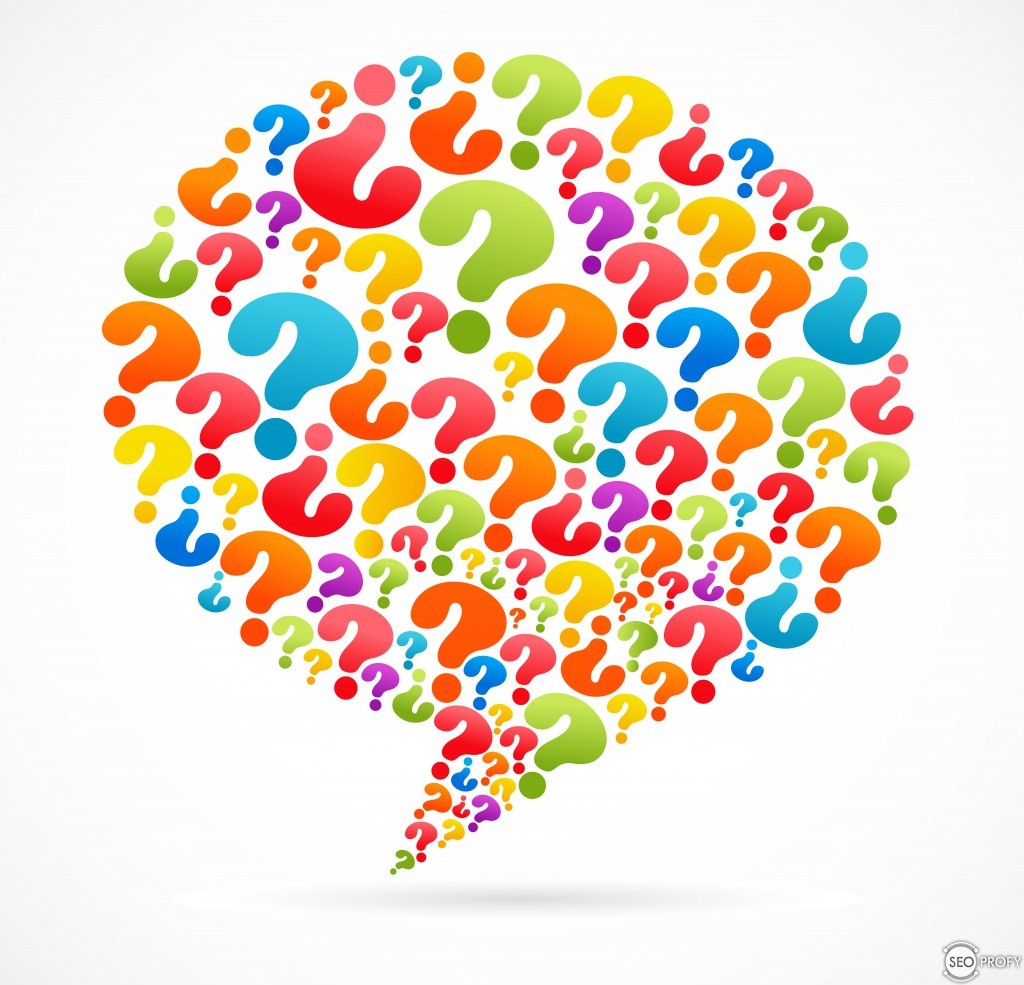 Что такое задачи и откуда их взять?
Задачи – конкретные и поддающиеся измерению возможные изменения ситуации, которую Вы описывали в постановке проблемы (ШАГИ)

Задачи «вытекают» из причин возникновения проблемы
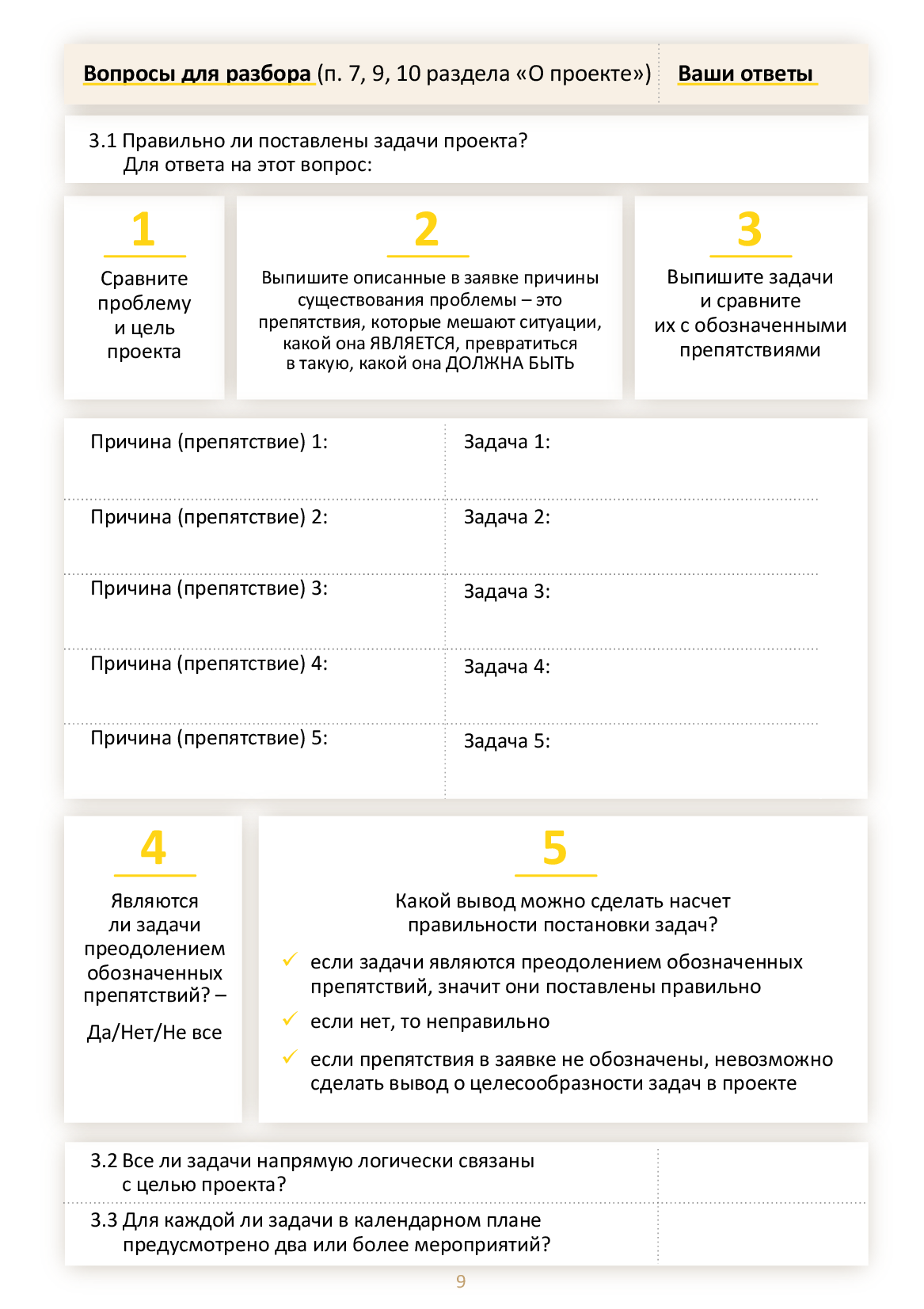 Как формулировать задачи?
Задача – устраняет ОДНУ из причин  проблемы

Не более 5 задач
x2
x2
x2
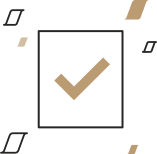 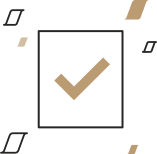 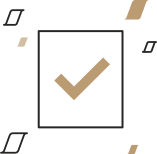 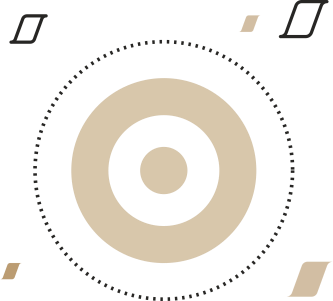 Цель
Задачи
Мероприятия
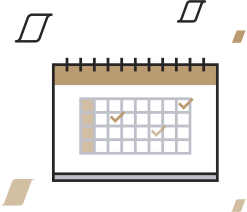 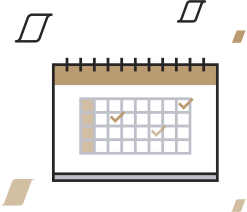 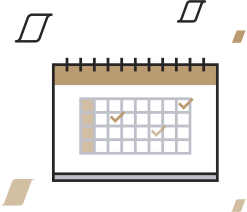 Центр развития НКО
14
Чем задачи отличаются от мероприятий?
Задачи – это большие блоки проекта (ШАГИ), основные его направления
Их бывает от 2 до 5
Каждую задачу ВСЕГДА можно разбить на мероприятия
У мероприятий всегда есть конкретные результаты (количество участников, количество мероприятий и т.п.)
Центр развития НКО
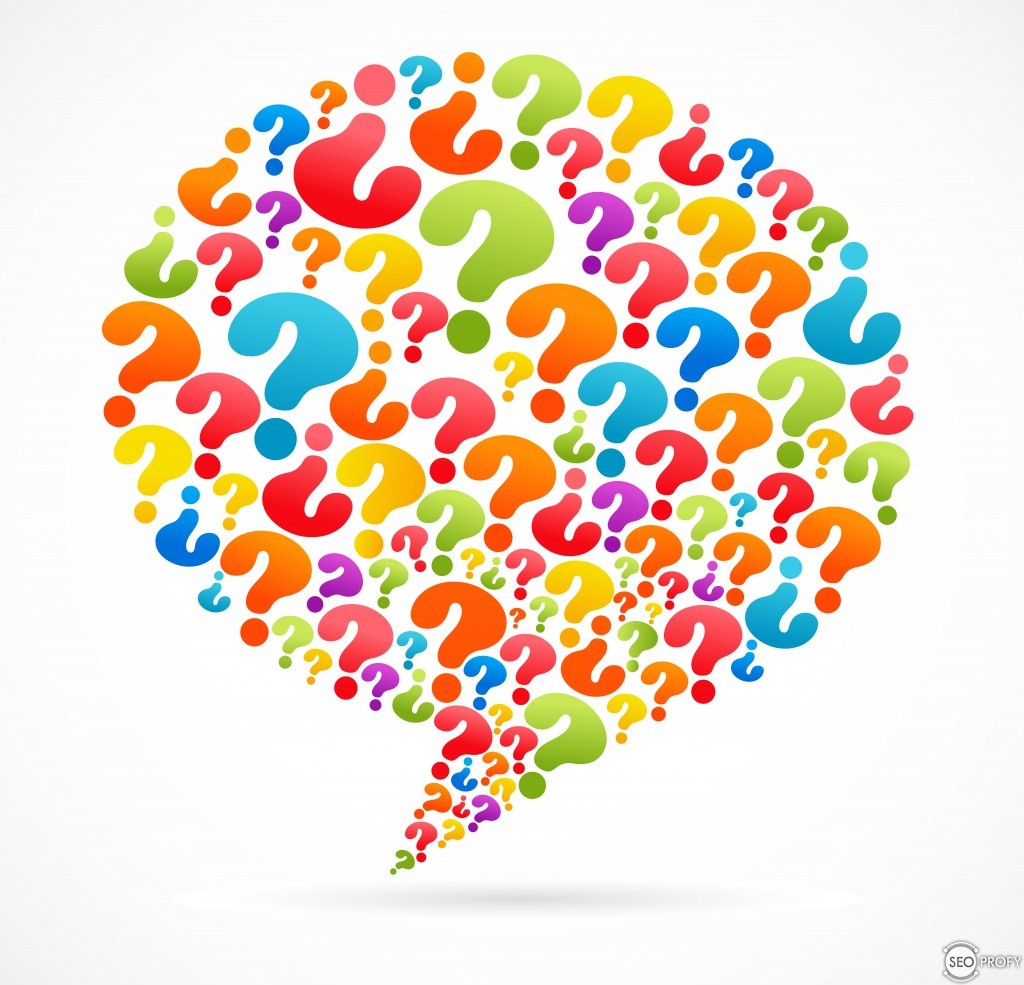 Партнеры и письма поддержки
Есть ли у заявителя партнеры и сколько?
 Все ли партнеры заявлены?
От всех ли партнеров есть письма поддержки?
Указан ли в письмах конкретный вид поддержки?
Центр развития НКО
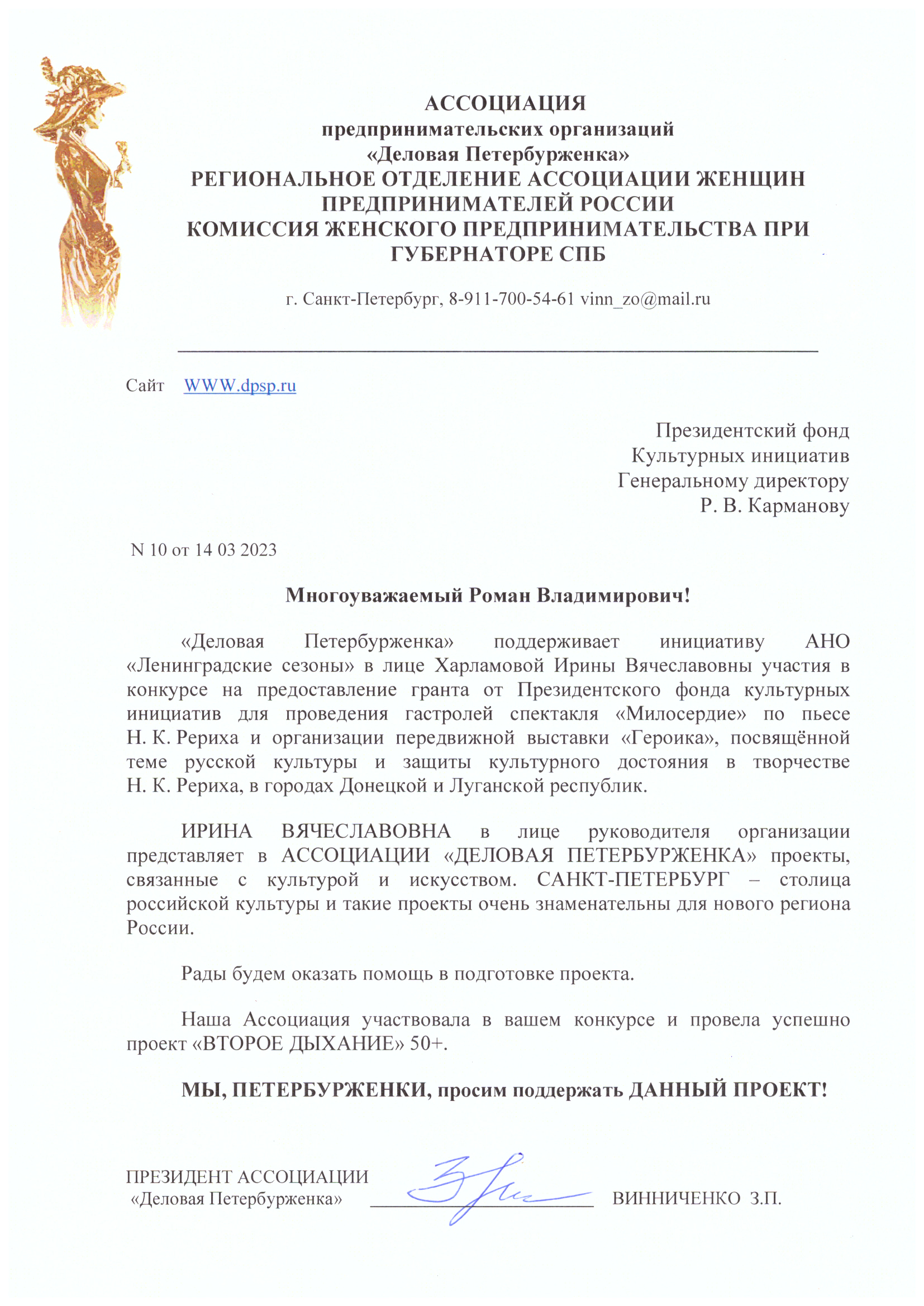 19
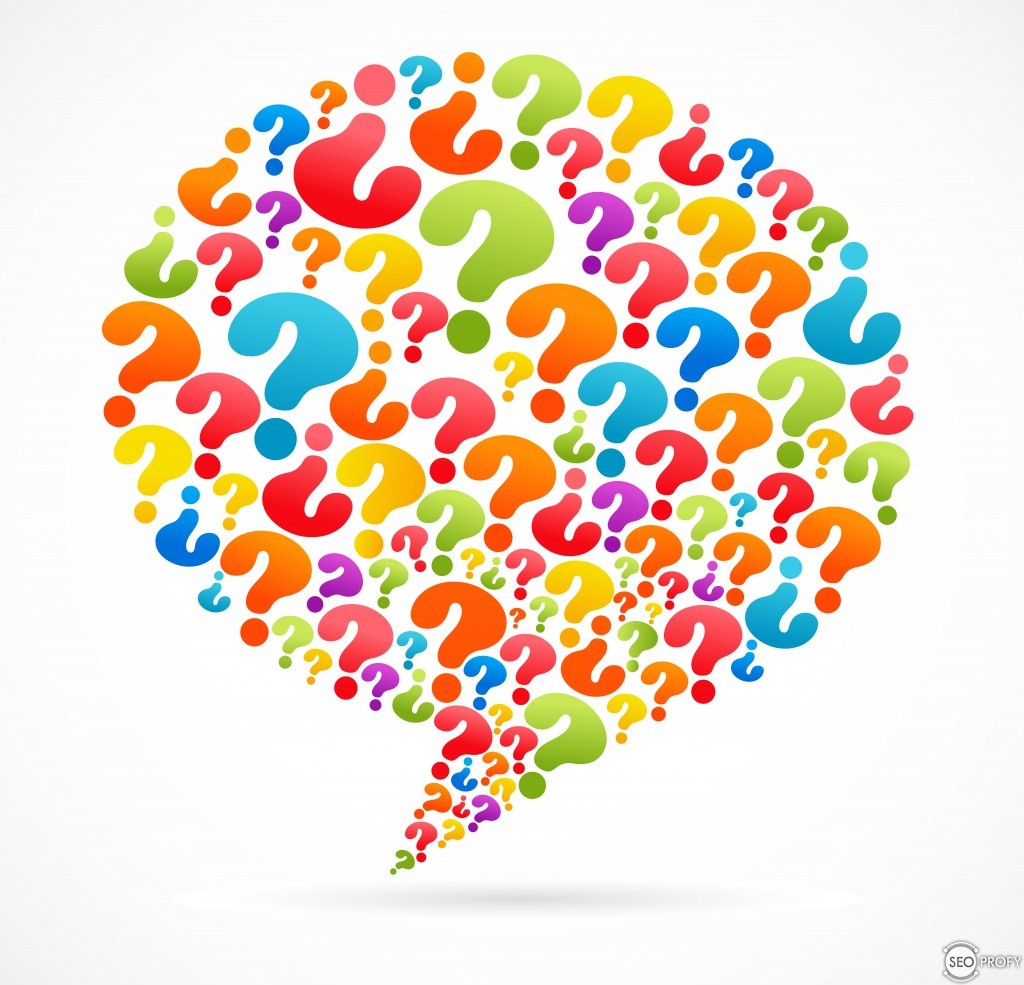 Команда проекта
Должности членов команды соответствуют функционалу в данном проекте?
Имеется ли образование/профильное образование и опыт работы по профилю проекта?
Все ли специалисты  имеются в команде/нет ли лишних членов команды?
Центр развития НКО
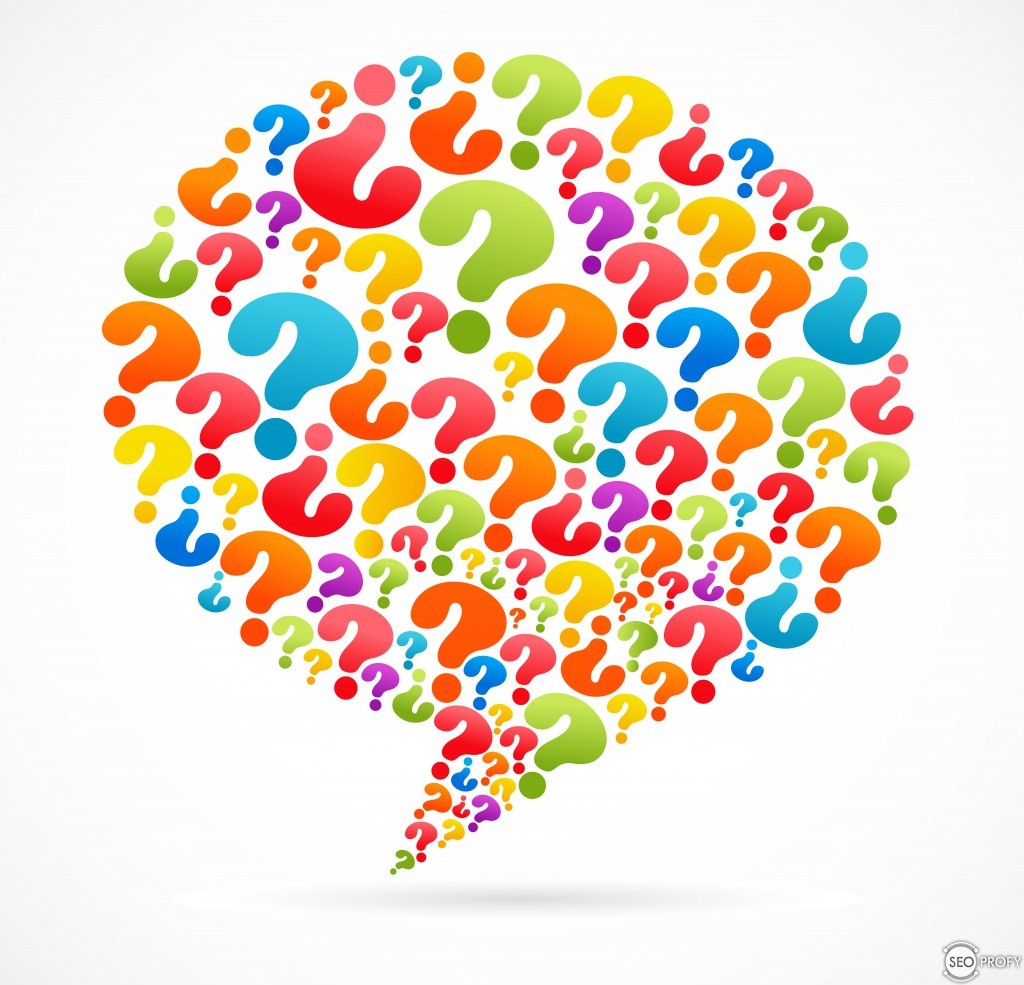 Заявитель
Есть ли у организации опыт в данной сфере? Чем он подтвержден?  Информация в заявке, на сайте или соцсетях, в СМИ) 
Какие проекты были реализованы? При чьей поддержке? С какими результатами?  Есть ли этому подтверждение? 
Какими суммами оперирует организация?
Центр развития НКО
Затраты / Ресурсы
Какие ресурсы нам для этого нужны?
Какими ресурсами и в каком объеме
располагает наша организация?
Какие ресурсы и в каком объеме нам  нужно привлечь, чтобы реализовать  ПРОЕКТ?
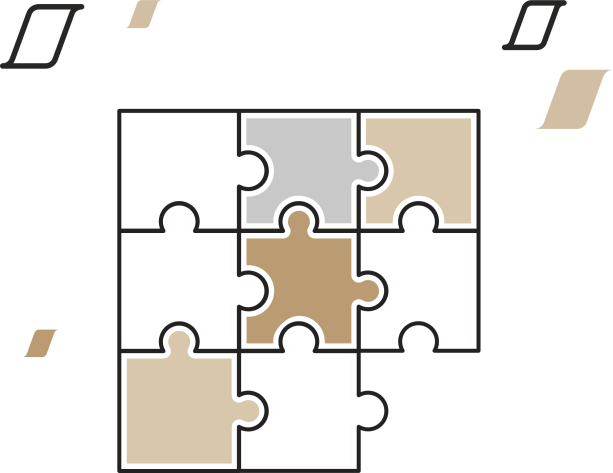 Центр развития НКО
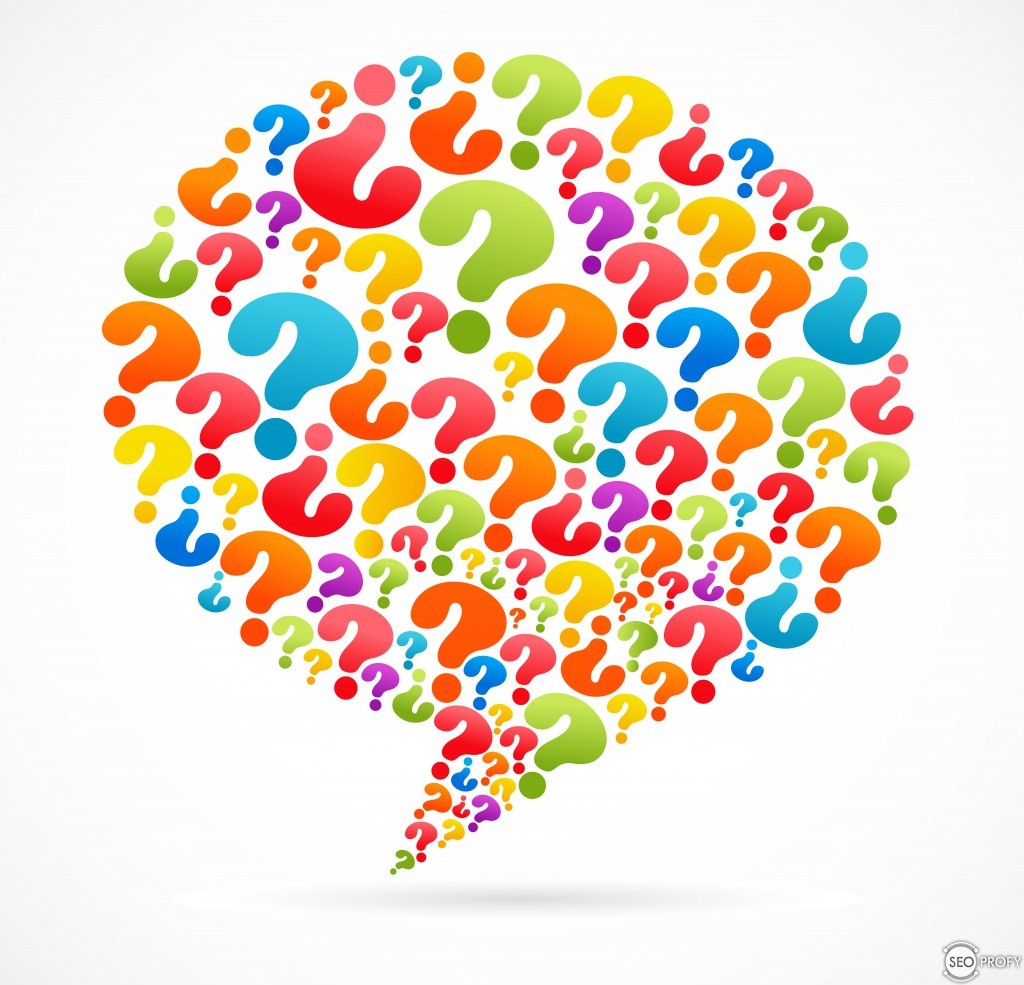 Бюджет проекта
Все ли расходы связаны с планом мероприятий? 
Все ли расходы описаны, детализированы? 
Есть ли лишние или недостающие? 
Есть ли расходы завышенные или заниженные? 
Чем доказана стоимость? 
Соответствуют ли расходы количественным параметрам?
Центр развития НКО
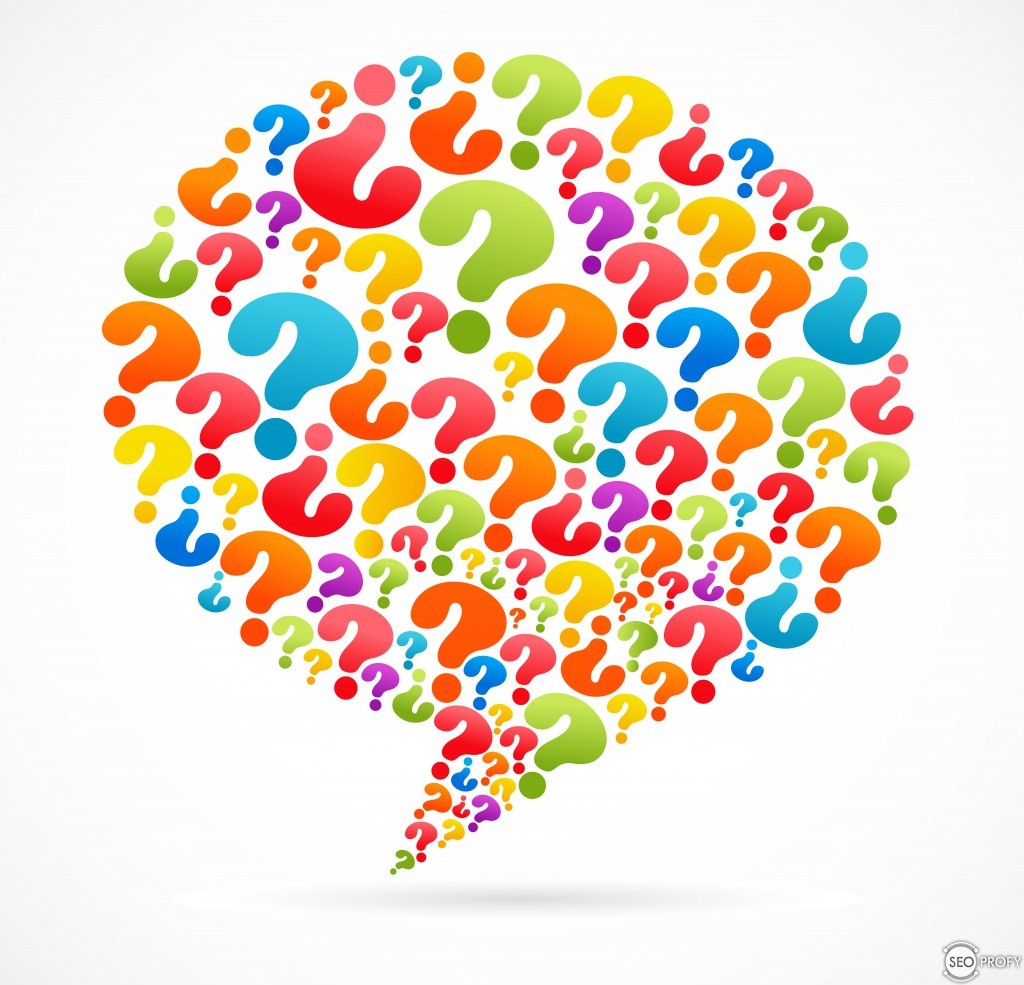 Бюджет проекта
Насколько убедительно показано софинансирование? Есть ли подтверждение вклада в письмах поддержки партнеров? 
Способна ли организация заработать или привлечь такую сумму? (годовой баланс) 
Есть ли у организации собственные ресурсы (помещение, оборудование и пр.)
Центр развития НКО
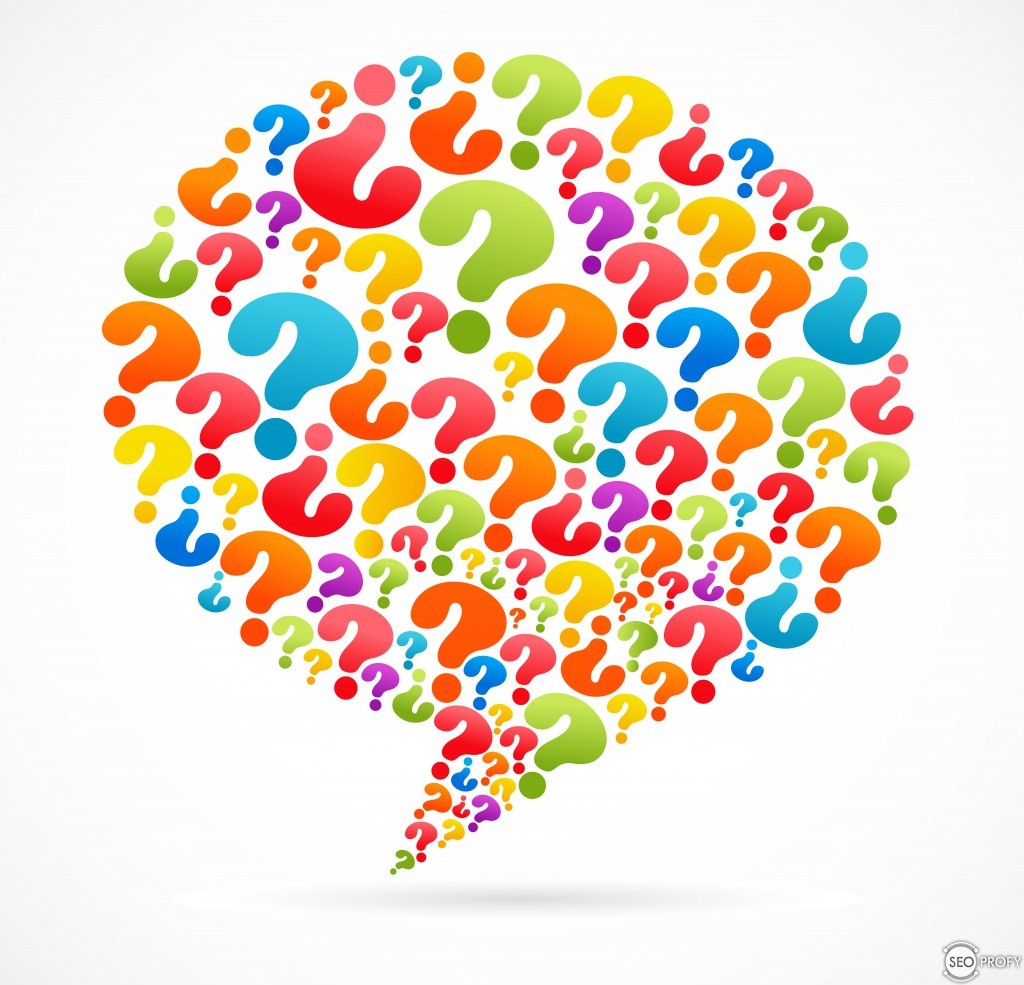 Информационная составляющая
Есть ли информация об организации в Интернете? И какая? 
Какие сведения есть на сайте и в социальных сетях?  (контакты,  органы управления, сведения о реализованных проектах, сведения о привлекаемых ресурсах и расходах организации, лицензии и др.) 
Сколько подписчиков в соцсетях?  Какая активность в размещении публикаций? Собственный контент или заимствованный? 
Есть ли отзывы благополучателей, партнеров?
Центр развития НКО
Составляющие информационной открытости
Публичная отчетность
Сайт или страницы в социальных сетях
Публикации в СМИ
Возможности совершенствования
31
Информация для помощи в подготовке  проекта
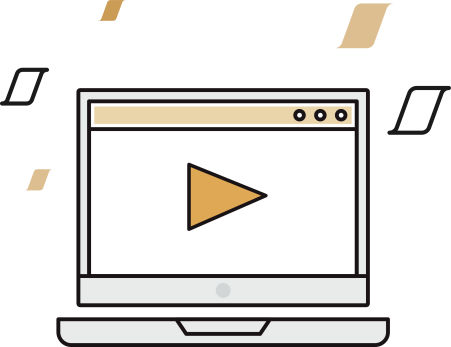 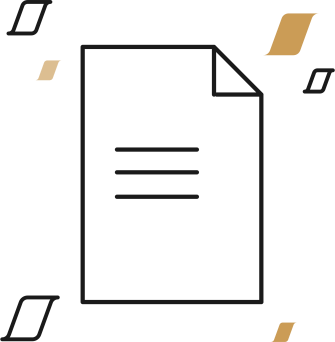 Видеокурс «Социальное проектирование: от идеи до президентского гранта»
Методические рекомендации по подготовке заявок
С учетом анализа типовых ошибок в заявках
36
Где поучиться онлайн?
Социальное проектирование в НКО на  платформе Stepik
Фонд президентских грантов  Раздел «Обучение»
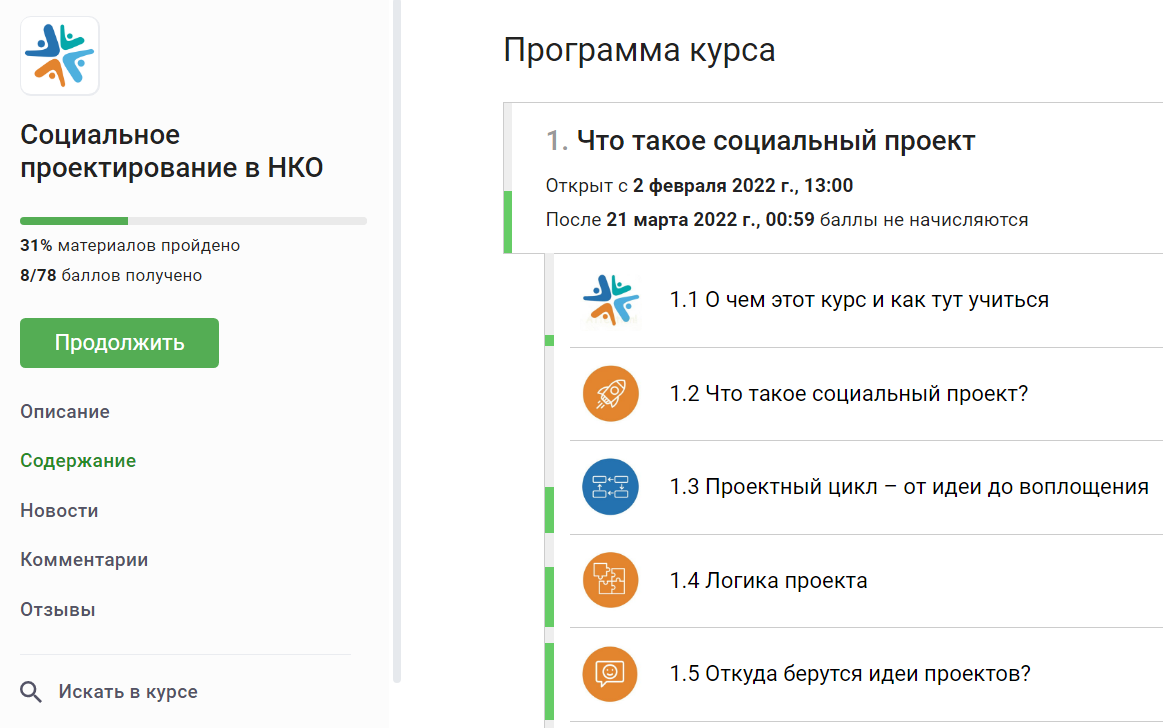 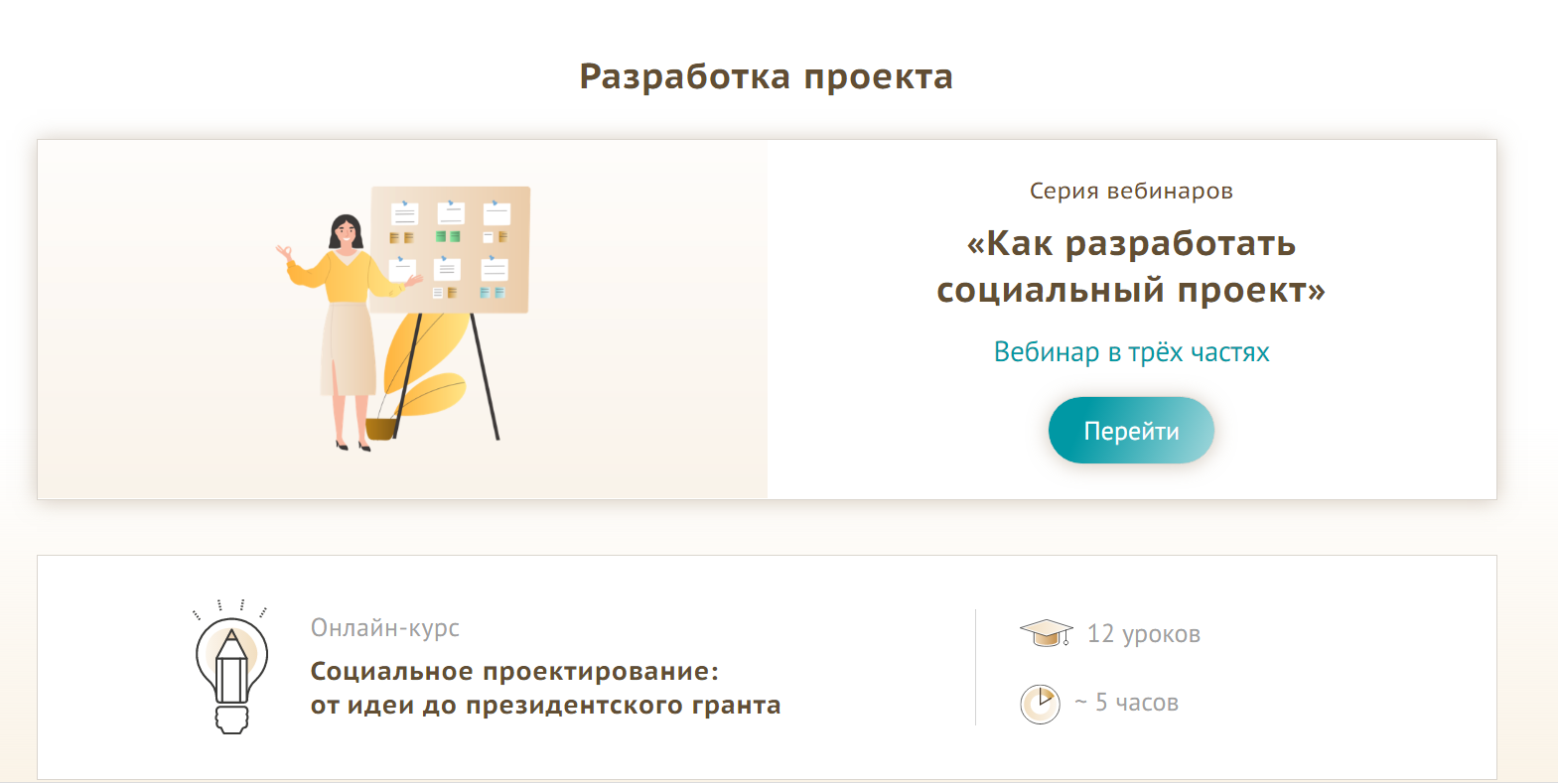 Вопросы?
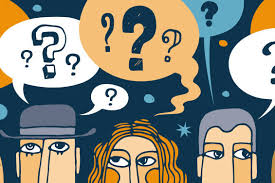 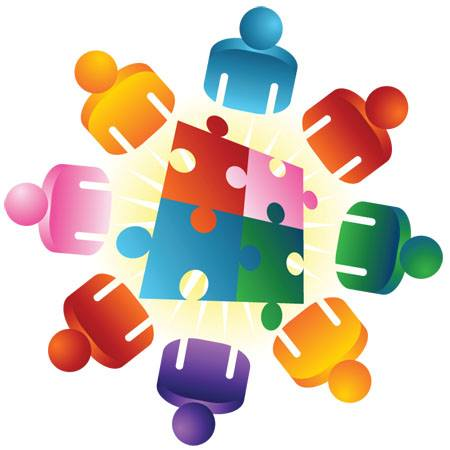 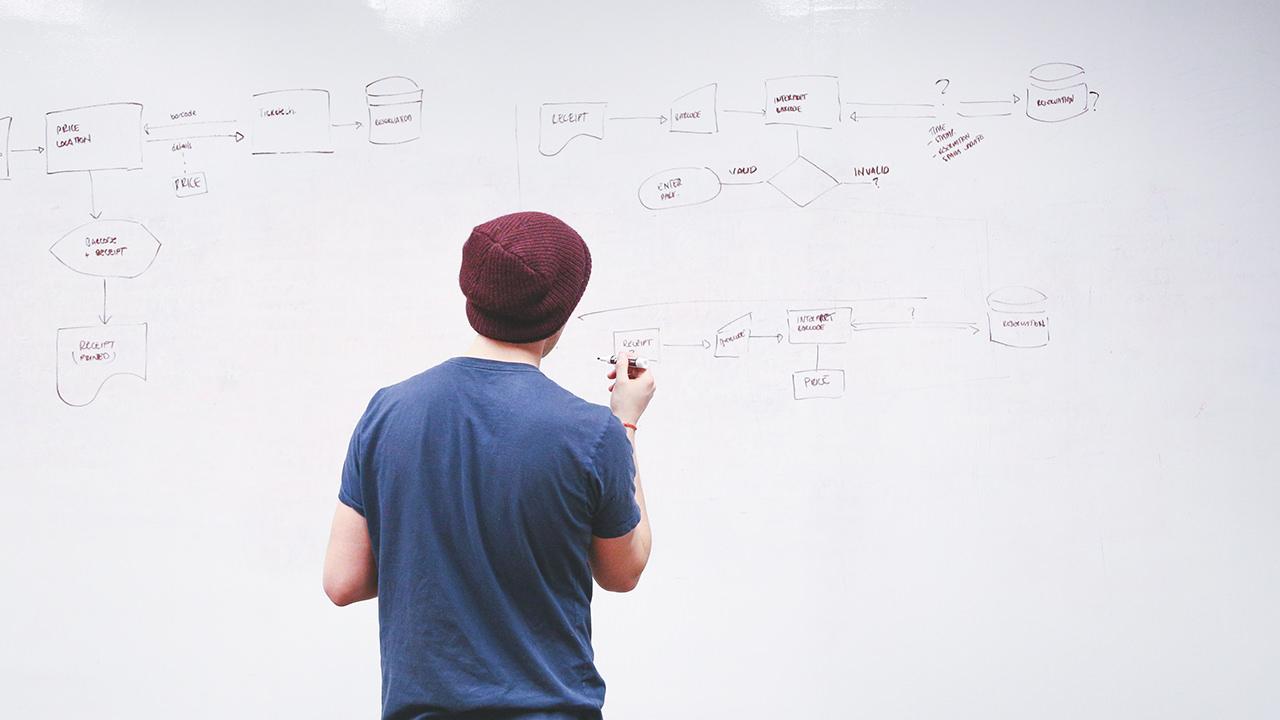 Центр развития НКО Ульяновской области
Г. Ульяновск, ул. Радищева, д.1, каб. 110
Тел. (8422) 44-10-35 , opul-cp@yandex.ru
Подписывайтесь на наши соцсети: https://vk.com/nkocenter, https://t.me/centr_nko73
Подписаться на телеграмм-канал Центра развития НКО УО
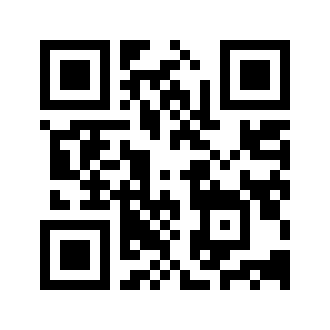 Подписаться на страничку 
Центра развития НКО УО ВКонтакте
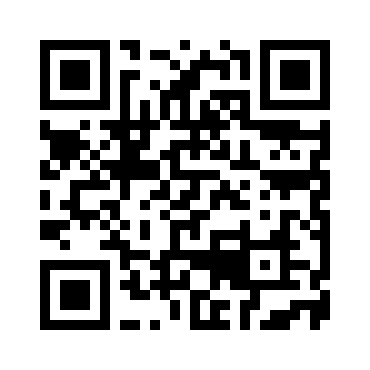